Webinar: Plan de choque Ayuntamiento de Córdoba. Efectos covid-19
Fecha: Viernes, 29 Mayo 2020

Hora: 12:00 h
José María Bellido, Alcalde de Córdoba.Antonio Díaz, Presidente de CECO.Isabel  Albás, Primera Teniente de Alcalde. Delegación de Desarrollo Económico y Turismo. Presidenta IMTUR.Blanca Torrent, Segunda Teniente de alcalde. Área de Reactivación Económica, Promoción Empresarial y Fomento del Empleo. Presidenta IMDEECSalvador Fuentes, Tercer Teniente de Alcalde. Área de Recursos Humanos, Hacienda y Administración Pública. Presidente de la GMU y de Vimcorsa.
Financiado por:
Colabora:
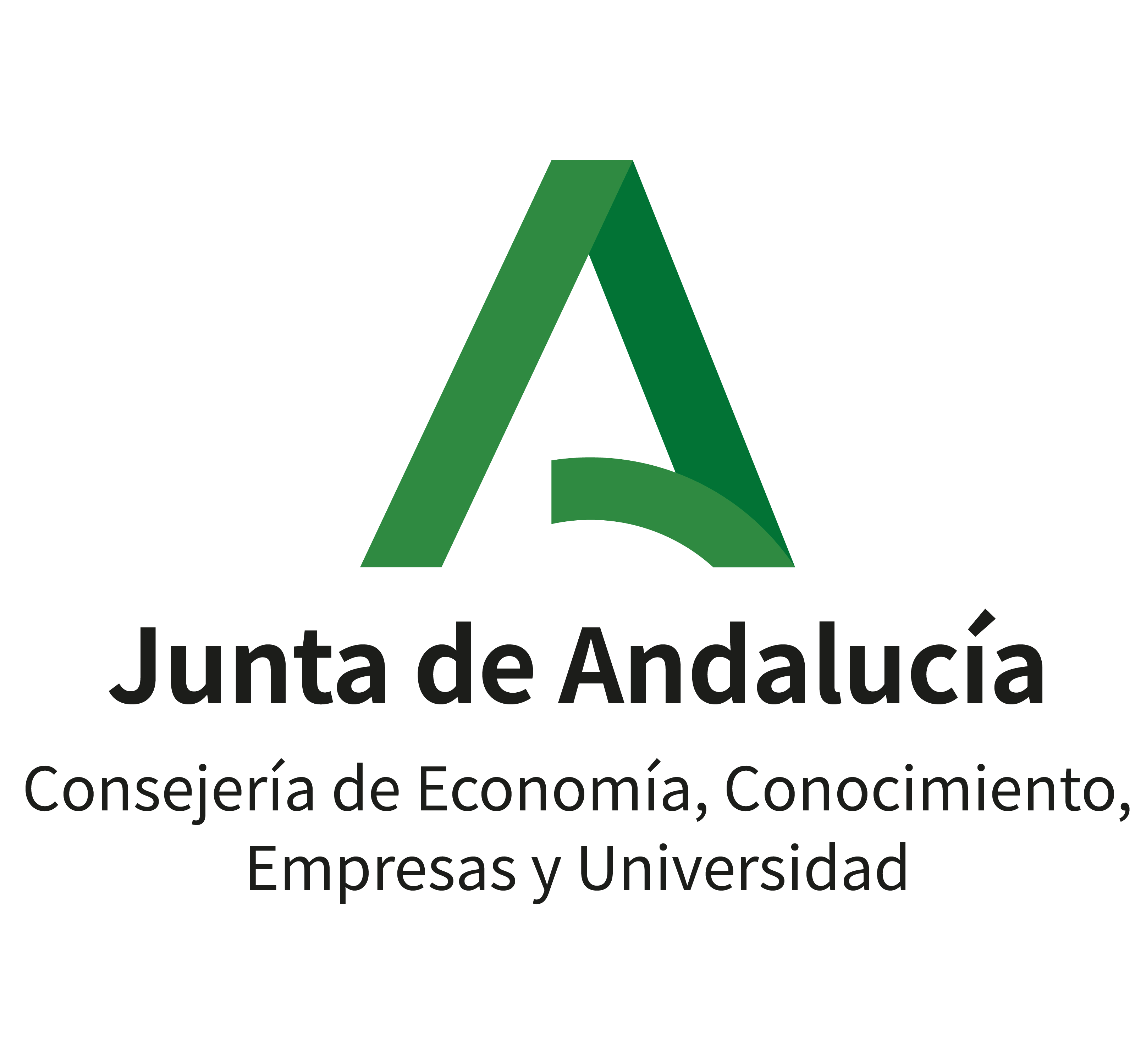 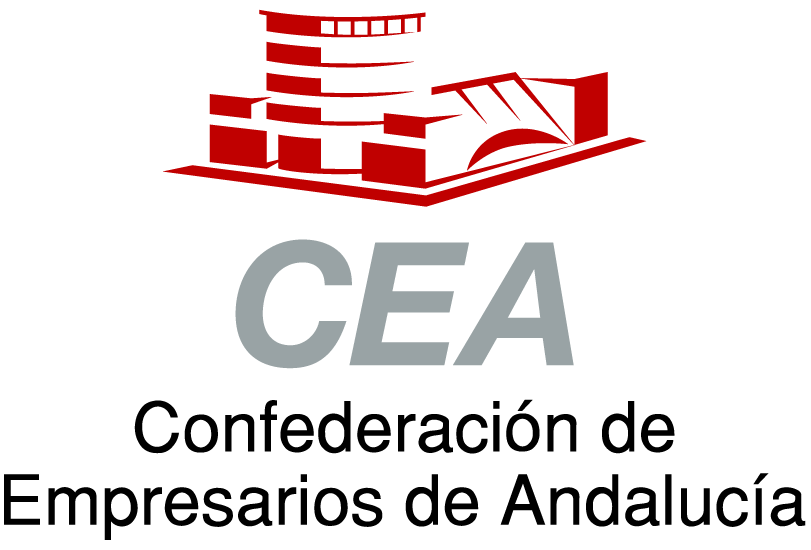 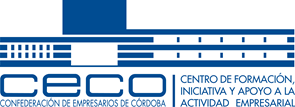 El acuerdo, punto de partida 
Un plan consensuado con agentes económicos y sociales 

➡Estamos viviendo una situación excepcional. Cada día comprobamos las consecuencias en nuestras vidas de la pandemia del covid 19, y el alcance que éstas tienen y tendrán en el presente y en el futuro de nuestra sociedad. 

➡Es necesario fijar una hoja de ruta que dé certidumbre a nuestra ciudad fijando unos claros objetivos a corto plazo, pero poniendo la vista también en el medio y en el largo plazo que asegure un apoyo a la ciudadanía y dentro de ella, al sector más vulnerable, junto a las empresas y autónomos y autónomas como vector de creación de empleo. 

➡Trabajando todos juntos y con unidad saldremos de esta situación. Ese es el espíritu y el objetivo final que inspira el desarrollo del Plan de Choque que cuenta con el apoyo de agentes sociales y económicos. CECO, CCOO y UGT.
EJE 1. PREVENCIÓN. ADAPTACIÓN A LOS NUEVOS ESTÁNDARES SANITARIOS

➡Asegurar el abastecimiento de equipos de protección al personal municipal. Adaptar los espacios de trabajo municipal a las nuevas medidas y recomendaciones de las autoridades sanitarias y gubernamentales.

➡Adaptar los espacios municipales turísticos, culturales y museísticos, deportivos,… a las nuevas medidas .

➡Igualmente fomentaremos el abastecimiento de productos alimentarios en nuestros mercados municipales, así como en el comercio de barrio, para remontar nuestra economía, facilitando en los mismos medidas de prevención tales como guantes y geles. 

➡Compra de 330.000 mascarillas KN95 para toda la población.
EJE 1. PREVENCIÓN. ADAPTACIÓN A LOS NUEVOS ESTÁNDARES SANITARIOS

➡Línea de ayuda para empresas privadas para la compra y colocación de los dispositivos protección para los establecimientos de todo tipo, PYMES, MICROPYMES y autónomos, priorizando aquellos en especial situación de dificultad. Inversión 550.000 euros procedentes del Imdeec. 

➡Subvenciones para la instalación de mamparas en el servicio de taxi. Presupuesto inicial: 129.000 euros.

➡Dotar una vez terminado al Centro de Exposiciones, Ferias y Convenciones de equipamiento completo para la celebración de congresos y jornadas virtuales.

➡Permitir, de forma excepcional, cierta ampliación de la ocupación de espacio de veladores.
EJE 2. MANTENIMIENTO Y PROTECCIÓN DE NUESTRO TEJIDO LABORAL Y EMPRESARIAL 

➡Plan de Empleo Joven con un programa formativo de capacitación profesional.

➡Incremento y reorientación de las ayudas de las ayudas del IMDEEC al mantenimiento del empleo conforme a los siguientes criterios. 

➡Líneas de ayudas al fomento del mantenimiento del empleo. Se dotará una línea de subvenciones, de forma proporcional al empleo mantenido, dirigidas a aquellas empresas que hubieran realizado un ERTE que no era de fuerza mayor y que se comprometan a mantener el mismo número de empleados y empleadas que tenían en el momento de presentar dicho ERTE, garantizando la reincorporación/contratación de la misma plantilla en los próximos 6 meses.

➡Se articulará en dos líneas, la primera donde podrán concurrir micro-PYMES y empresas de economía social (con no más de 10 empleos directos, con cifras de negocio no superior a los 2 millones de euros) que se hayan acogidos a ERTES y otra para el resto.
EJE 2. MANTENIMIENTO Y PROTECCIÓN DE NUESTRO TEJIDO LABORAL Y EMPRESARIAL 

➡ Línea de ayudas y subvenciones para personas autónomas, microempresas, pymes y empresas de economía social que se han visto afectados por la emergencia sanitaria por el covid-19 que contemple:

Medidas complementarias de las que pudieran percibir del Estado, de la Comunidad Autónoma, etc., con el fin de hacer frente a gastos corrientes de funcionamiento.

Ayudas a trabajadores autónomos dependientes, cuya empresa de referencia haya rescindido las actividades, contratos, encargos o proyectos. 

Ayuda vinculada a las rentas para trabajadoras y trabajadores autónomos. La prioridad debe ser sufragar parte de los costes para la readaptación de los negocios (teletrabajo, venta online, servicios web, entre otros).
EJE 2. MANTENIMIENTO Y PROTECCIÓN DE NUESTRO TEJIDO LABORAL Y EMPRESARIAL 

➡ Línea de incentivos a la contratación. Ayudas a las empresas y sectores que necesiten un refuerzo en la contratación por el COVID-19. favoreciendo la contratación de colectivos especialmente desfavorecidos. 

➡ Campaña de comunicación para fomentar el consumo interno de comercios, productos y servicios locales, especialmente en los sectores del comercio y la hostelería. 

➡ Convenios con Hostecor, Comercio Córdoba, AEHCOR, Asociación de Agencias de Viajes y organizadores de congresos para la puesta en marcha de proyectos.

➡ Reactivación inmediata de las obras públicas menores tratando de incorporar en los procedimientos de contratación la experiencia comparada de ciudades de nuestro entorno, incluyendo en los pliegos condiciones de contratación que favorezcan a desempleadas y desempleados inscritos en las oficinas de Córdoba. 

➡ Acciones formativas para personas desempleadas.
EJE 2. MANTENIMIENTO Y PROTECCIÓN DE NUESTRO TEJIDO LABORAL Y EMPRESARIAL 

➡Abordar medidas estructurales profundas que contribuyan a conformar una auténtica reforma fiscal. Se propone.

➡La congelación de los tributos que gravan la actividad económica y la introducción de bonificaciones ligadas al aumento del empleo, así como las dirigidas a la captación en Córdoba de inversiones.

➡Devolución de las tasas o rebajas de canon por aquellos servicios no prestados por la Administración durante el periodo de alarma o por aquellas actividades de imposible realización.

➡Plan para reducir la brecha digital y garantizar el acceso de población general a la administración electrónica y a los y las estudiantes que por falta de recursos tecnológicos tengan dificultades para el seguimiento de su formación a distancia. 

➡Estudiar en la Comisión Específica de Seguimiento de este Plan de Choque el desarrollo de la campaña BONO 10 del comercio local.
EJE 3. REACTIVACIÓN ECONÓMICA

➡ Apostar por un Plan Estratégico para Córdoba. 

➡ Colaborar en la apuesta por Rabanales XXI con el impulso a nuevos proyectos como la aceleradora Biotech y puesta en marcha de nuevos proyectos en el sector Salud con colaboración público-privada.

➡ Apoyo al sector Agroindustrial con una apuesta por I+D+I, la exportación y el consumo de productos locales. Firmar y poner en marcha el proyecto Digital Innovation Hub Andalucia Agrotech.

➡ Plan de Choque del Comercio. 

➡ Plan de choque de inversión y obra pública. 

➡ Puesta en carga de los remanentes de inversión de ejercicios anteriores.
 
➡ Ejecución de las dos fases de los Fondos FEDER financiados por la Unión Europea ubicados en el Marco de la Estrategia de Desarrollo Urbano Sostenible e Integrado (DUSI).
EJE 3. REACTIVACIÓN ECONÓMICA

➡Ejecución de las obras de instalación de ascensores y rehabilitación de viviendas. 

➡ Ejecución de las obras contempladas en el presupuesto 2020, firma inmediata de los préstamos para inversión. (Parques, instalaciones deportivas, casco histórico, ciudad de los niños, equipamientos públicos, etc.). 

➡ Adjudicación e inicio de las obras del Centro de Exposiciones Ferias y Convenciones. 

➡Desarrollo de un plan de adaptación de la Movilidad en Córdoba a la nueva situación generada por la necesidad del mantenimiento de las distancias físicas por la crisis del Covid-19, favoreciendo al peatón y a los medios de transporte alternativos. 

➡ Continuar el proceso de aceleración urbanística con menor plazo en la concesión de apertura de nuevos establecimientos en la ciudad, licencias de apertura de establecimientos y en las concesiones de suelo. 

➡ Impulso de las actuaciones comenzadas sobre logística y corredores ferroviarios, así como potenciación de la industria con políticas que tiendan al cambio de modelo productivo, mejor atención a la industria ya implantada en la ciudad, protegiéndola y creando condiciones de crecimiento y confianza.
EJE 3. REACTIVACIÓN ECONÓMICA

➡ Apoyar el Centro Nacional de la Escuela de Joyería y Promoción a nivel local, autonómico, nacional e internacional del sector JOYERIA.

➡ Plan de Choque de RRHH. 

➡ Creación de una agenda única de eventos de ciudad.

➡ Plan de Fomento y Promoción Turística.

➡ Pacto por el sector público local asegurando su financiación, con la dotación de recursos humanos y financieros suficientes para superar esta crisis asegurando la supervivencia de las empresas y su carácter público para garantizar los servicios de calidad.
EJE 3. REACTIVACIÓN ECONÓMICA

➡ Línea de liquidez para tejido empresarial y autónomo. 

➡ Estrategia Ciudad Digita.

➡ Línea subvenciones y formación digitalización comercio, autónomos y pymes desde IMDEEC.

➡ Fomento de la administración electrónica y el teletrabajo en la administración local. 

➡ Fomento de la industria digital como sector en crecimiento exponencial y creador de empleo de calidad. 

➡ Plan choque cultura. Puesta en marcha proyectos ambiciosos culturales 2021-2023. Proyectos expositivos, atracción centros culturales…. Red cultura online.
EJE 4: PLAN DE CHOQUE SOCIAL 

➡ Presupuesto extraordinario Ayudas emergencia, aumentando el presupuesto a 1.700.000 euros. Aumentar el presupuesto de las ayudas económico-familiares hasta 700.000 euros. Con un incremento total de más de 700.000 euros. Presupuesto inicial 3.000.000 euros. 

➡ Ampliación del bono social de EMACSA.

➡ Ampliar el personal de servicios sociales, además de las 38 personas ya incorporadas o en trámite, en la medida que sea necesario con nuevas contrataciones ante la situación de aumento de la demanda o la implementación de medidas promovidas por otras administraciones, en su caso. Creación de una oficina especial COVID con 6 auxiliares.

➡ Ampliación ayudas alquiler hasta 1.200.000 euros.
EJE 4: PLAN DE CHOQUE SOCIAL 

➡ Reforzar el papel de los ONGs y el Tercer Sector como colaboradores de la Red de las administraciones públicas para ayudar a superar esta crisis social. 

➡ Puesta en marcha del Plan Específico de Actuación para Barrios Vulnerables de Córdoba. 

➡ Desarrollar, junto con Delegación de Vivienda y AVRA, actuaciones en materia de vivienda en los barrios de Palmeras, Guadalquivir y Moreras. 

➡ Se iniciarán a la mayor brevedad posible las actuaciones de recuperación del Distrito Sur, (La Normal, San Eulogio, “Poli” del Sector Sur) que sirvan como motores de recuperación social y económica del Distrito. 

➡ Ejecutar el programa integra con SADECO dotado con 1,3 millones de euros para dar empleo a alrededor de 130 personas, con su ampliación en 2021.
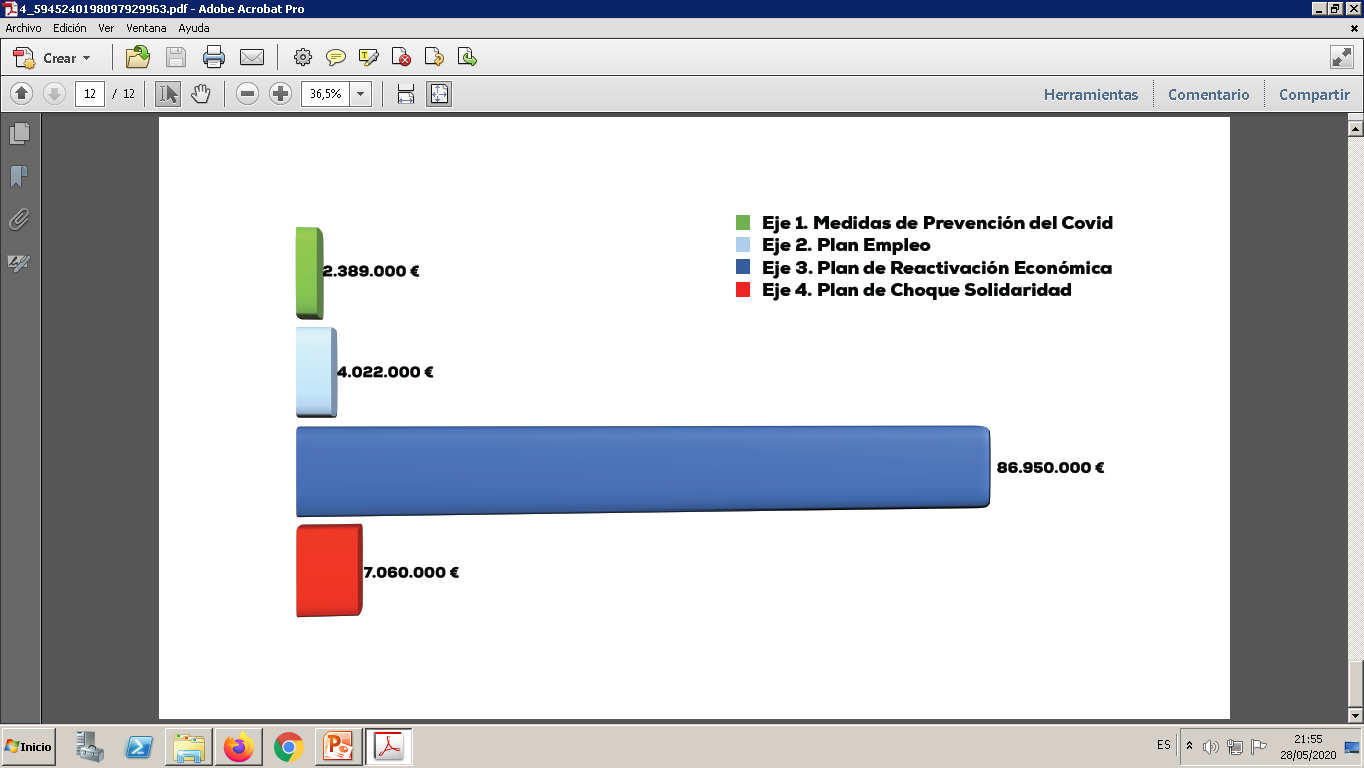 Información y Consultas en
masempresas.cea.es
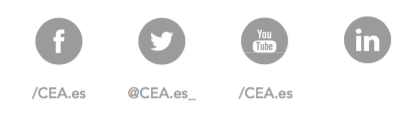 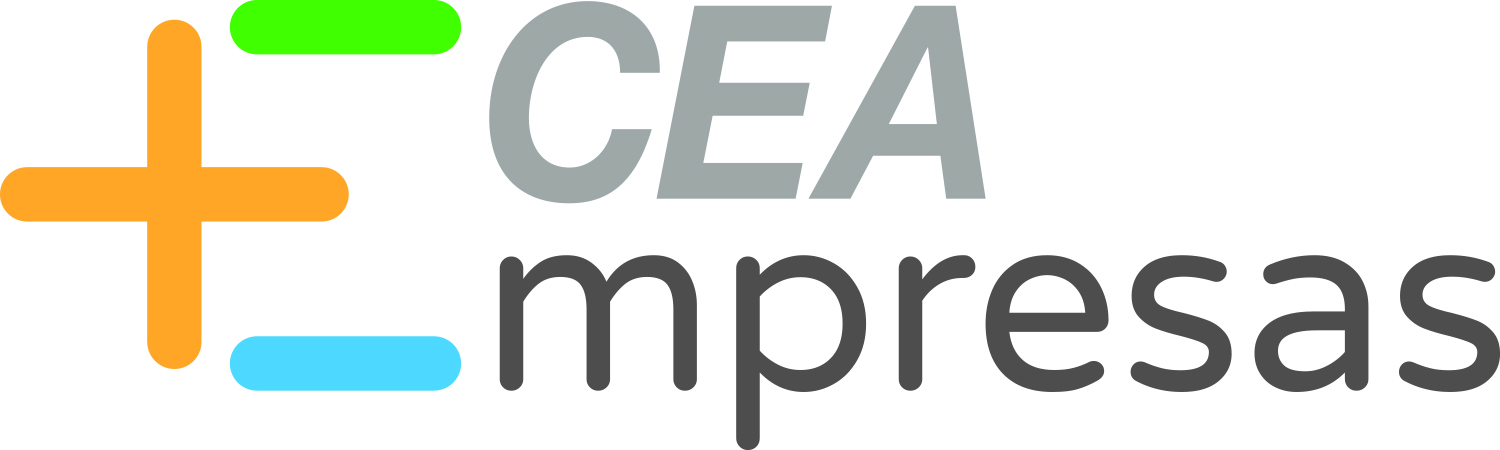 Gracias
Financiado por:
Colabora:
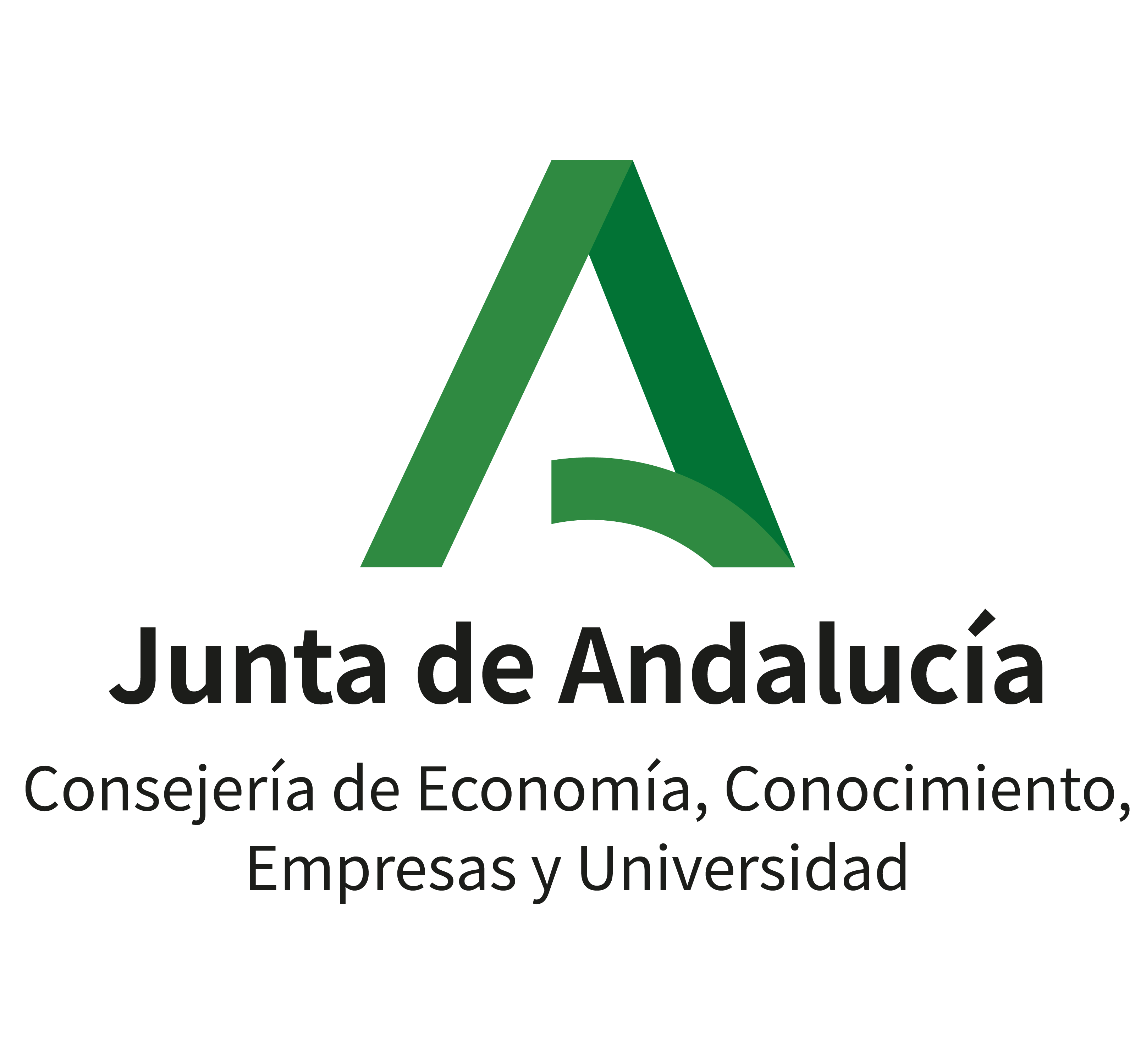 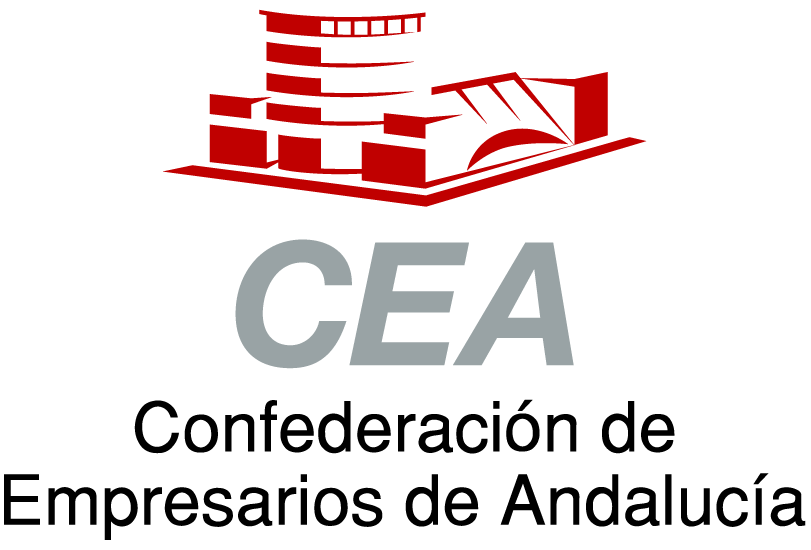 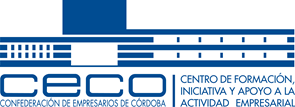